Business Research Methods
Prepared By
Preethamol P
Assistant Professor
Department of Commerce
Human society always eager to find out the answers for questions arising from their inner mind. they want to search and find out what is going on in universe. they started to ask questions themselves.
why there is a day and night?
what is the shape of the planets?
why there is rain?
is there any planet in universe like earth? 
How we can go to another planet?
Why human beings suffer from sickness?
Why there is poverty? how can we eradicate this?
How we can transfer information from one country to another country with in few seconds?

 Human society started to search answers to all these questions. 

  When it is a systematic search, it is called research.
The following example indicate the contribution done by eminent researchers in different fields.
Charles Darwin found Darwin’s theory of evolution.

Arya  Bhatta found digit zero. In marketing four p’s ( pdt , price, place, promotion)was introduced by EJ McCarthy. there is no end for the list(radio, tv, telephone, internet ,computer, aircraft, theory of gravity etc)
Meaning of  research
Research is an art of scientific investigation. 
Dictionary definition of research is a careful investigation or inquiry specially through search for new facts in any branch of knowledge.
      Some people consider research as a movement from the known to the unknown. It is actually a voyage of discovery. We all possess the vital instinct of inquisitiveness(eager for knowledge). When the unknown confront us, more and more our inquisitiveness makes us probe(scrutiny)and attain understanding of the unknown.
Definition of Research
According to Clifford woody,” research comprises defining and redefining problems, formulating hypothesis  or suggested solutions; collecting, organizing and evaluating data; making deductions and reaching conclusions; and at last carefully testing the conclusions to determine whether they fit in  formulating hypothesis”.
Features of research
1.Research means the discovery of new knowledge.
2.Research is essentially an investigation.
3.Research is related with the solution of a problem.
4.It is based on observation or experimental evidences.
5.It demands accurate observation and experimentation.
6.It involves collection of new data from first hand sources and secondary sources.
7.Expertise is required in research because skill is required to enquire and gather data, and to understand and analyze data.
8.Patience is required for conducting research.
9.Research  should be carefully recorded and reported.
Research is a wide field and has many branches like agricultural  research, and physiological research, likewise, business research is an important sub-sector of research and covers market research, financial research and human resource research.
Business research is any type of research used to identify investment opportunities or start of a business or succeeding improvement.
BUSINESS RESEARCH
Business research can be described as a  systematic and organized effort to investigate  a specific problem encountered in the work  setting, which needs a solution.
10
DEFINITION OF BUSINESS RESEARCH
We can define business research as an  organized, systematic, data-based, critical,  objective, scientific inquiry or investigation  into a specific problem, undertaken with  purpose of finding answers or solutions to it.
11
SOME COMMONLY RESEARCHED AREAS IN  BUSINESS

Employee behaviors such as performance,  absenteeism, and turnover
Employee attitudes such as job satisfaction,  loyalty, and organizational commitment
Supervisory performance, managerial  leadership style, and performance appraisal  systems.
12
Features of Business Research
Systematic and objective process.
Business research has a clear objective.
Business research is multi disciplinary(mathematics, psychology, sociology, physics, economics etc.)
Covers all the regions in which the business operates, locally and internationally.
Judging local problems of the environment.
Accurately determines the cost or profitability of a business.
Business research means discovery of new knowledge in the field of business which help managers to take decisions.
The use of the internet technology.
ROLE OF BUSINESS RESEARCH  IN DECISION MAKING
1.Product analysis- companies must find a product that meets or exceeds consumer demand, or the product will fail in the economic market place. One type of analysis is to find an existing product that can  be improved through design or features.


2.Market analysis-  companies will conduct a market analysis to determine how much profit may be earned from current demand. Mgt will look at which stage of the business cycle the market is currently in , whether emerging,  or declining. Each stage has its on level of profitability.
3.Financial  analysis- A financial analysis determines the cost of each production item used to produce goods and services. Management will examine the costs of raw materials, labor, and manufacturing overhead to find the best raw materials available to produce the most profitable product.

4.Competitor analysis.-  Analyzing the current competitors of a market is an important part of business research. knowing which companies have  the best production methods or customer loyalty helps new companies to understand how they can create a competitive advantage when entering a new market.

5.Growth  analysis- Business research  usually includes forecasting the growth and direction of the current industry or market.
TYPES OF BUSINESS RESEARCH/ Business Research Methods
1.Operational research: 
This type of research helps a firm to reduce waste, inefficiency and poor performance by examining procedures on a step-by-step basis.

2.Case studies: 

3.Statistical data.

4. Survey research
Survey research is one of the most widely used methods to gather data especially for conducting business research. Surveys involve asking various survey questions to a set of audiences through various types like online polls, online surveys, questionnaires, etc.
5.Interview design
Interviews are somewhat similar to surveys, like sometimes they may have the same types of question used. 
For example: An interview was conducted by a telecom manufacturer, with a group of women to understand why do they have less number of female customers. After interviewing them, the researcher understood that there were less feminine colors in some of the models, hence females preferred not purchasing them. 
6. Focus groups
Focus groups are a set of individuals selected specifically to understand their opinions and behaviors. It is usually a small set of a group that is selected keeping in mind, the parameters for their target market audience to discuss a particular product or service. 
For example: A research is conducted with a focus group to understand what dimension of screen size is preferred most by the current target market. Such a method can enable a researcher to dig deeper if the target market focused more on screen size, features or colors of the phone. Using this data, a company can make wise decisions to its product line and secure a higher market share.
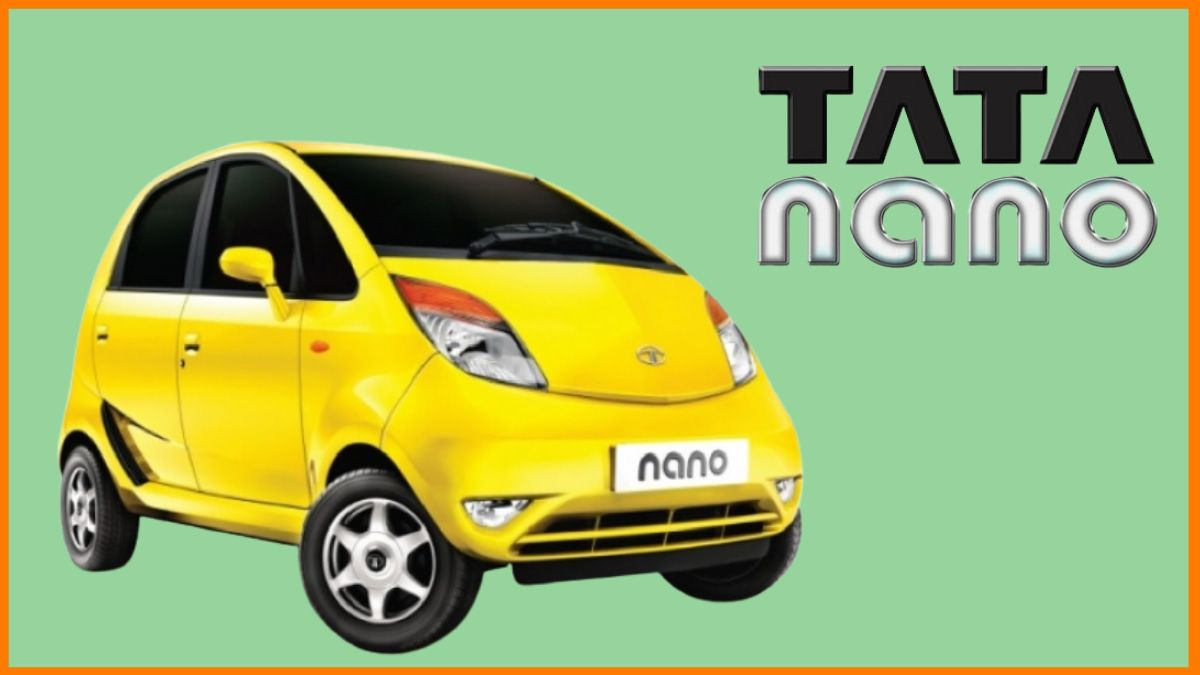 Tata Nano's Failure To Attract Customers [Tata Nano Case Study]

Tata Nano is a compact vehicle that was produced and showcased by Indian automaker Tata Motors, principally in India, as a modest back-engined hatchback expected to speak to current riders of bikes and bikes — with a dispatch cost of Rs 1,00,000  or $2500. Delays during the production line migration from Singur to Sanand, early cases of the Nano bursting into flames, the impression of the vehicle being perilous, and compromise in quality due to cost slicing are some of factors behind Tata's failure to attract Indians.
Advantages of Business RFesearch
Business research helps to identify opportunities and threats.
It helps identify research problems and using this information, wise decisions can be made to tackle the issue appropriately.
It helps to understand customers better and hence can be useful to communicate better with the customers or stakeholders.
Risks and uncertainties can be minimized by conducting business research in advance.
Financial outcomes and investments that will be needed can be planned effectively using business research.
Such research can help track competition in the business sector.
Business research can enable a company to make wise decisions as to where to spend and how much.
Business research can enable a company to stay up-to-date with the market and its trends and appropriate innovations can be made to stay ahead in the game.
Business research helps to measure reputation
APPLIED AND  BASIC
1.	Applied research 
Research done with the intention of applying  the results of the findings to solve specific  problems currently being experienced in an  organization.
Research to identify social,economic or political trends that may affect a particular institution,marketing research,evaluation research are examples of applied research.
Thus, the central aim of applied research is to discover a solution for some pressing practical problems.
21
Fundamental research/pure research/basic research
Fundamental research is mainly concerned with generalizations and with the formulation of a theory. It does not usually generate findings that have immediate applications in a practical level. Fundamental research is driven by curiosity and the desire to expand knowledge in the specific research area.
Qualities of a researcher
GENERAL QUALITIES

Scientific mind- he must have a scientific mind. He should not be influenced or guided by superficial facts. He must give up personal likes and dislikes. The research should be performed along scientific lines.
Seeker of truth and knowledge- a researcher is a seeker of truth. So he himself must be truthful and sincere. He must be prepared  to make any type of sacrifice in terms of  time, money and  energy to find out the real truth.
Alertness, insight and imagination- he must have the mind to work under all circumstances. A researcher should be accurate in observation, quick in perception and statement. He must be disciplined. And must have a high degree of imaginative power.
d)  Quick power of understanding and ability for explaining- he must know his subject thoroughly. He must be a good conversationalist and must possess ability to put across ideas to others. He should  have the ability to grasp things quickly

Trained and educated –a researcher must have good knowledge about his area of research. He must have sufficient experience and training to understand, analyze and solve the problem.

F) Patient and educated- a researcher must have the quality of patience. A research combines in itself success and failure. A researcher must not feel defeated if the desired outcome does not  come forth at the expected time. Many years may be required to complete the project.
2 SPECIFIC QUALITIES
a) Knowledge of  the subject: the research worker should have
   a complete knowledge of the subject under study. This knowledge helps him  in preparing forms of questionnaire   and schedule and getting proper information.

b) Knowledge of the technique of research-the researcher should also possess intimate knowledge of the technique that is to be applied to the problem. 

c)Personal taste in the study

d) Unbiased attitude- he must maintain an open mind towards the subject under study

e)Familiarity about the informants- the researcher must be familiar with the people whom he is studying.
Problems in Business research
1) Lack of training.
2) In sufficient interaction between university research departments and business establishments.
3) Reluctance on the part of business units to supply      information
4) Rivalries at university and departmental levels.
5) Inadequate secretarial assistance to researchers.
6) Unsatisfactory library facilities.
7) Unavailability of data published by government.
Subjectivity and objectivity in research
subjective study is that in which the likes and dislike, feelings and attitudes of the investigator influence the study. while in objective study the investigator remains passive(accepting or allowing what happens, he does not view the subject of his study or the social phenomena from his subjective point of view).
6/19/2013
BRM-Types Of Research (
28
6/19/2013
BRM-Types Of Research (
29
6/19/2013
BRM-Types Of Research (
30
Examples of	Applied Research
Methods to improve agricultural crop production.
Kerala to begin research to develop Nipah drug -.
Methods to improve the energy efficiency of homes, offices, or modes of transportation.
To diagnose the very low use of a certain collection in a library. 
The countries affected covid-19 pandemic  started researches  to develop drugs for the same.
31
Examples of	Basic Research
How did the universe begin?
What are protons, neutrons, and electrons composed of?
32
C           O             N       C          E          P     T                U      AL            R          E    S              E    A        R   C      H

Research related to some abstract idea  or theory (concepts that need to be visualized, as they cannot be illustrated through concrete (real) examples) generally used by philosophers  and thinkers to develop new concepts or  to reinterpret existing ones.

The researcher breaks down a theorem  or concept into its constituent parts to  gain a better & deeper understanding of  the issue concerning the theorem.  Conceptual research is a useful method  but should be used in conjunction with  other methods to produce better &  understandable results.
EMPERICAL RESEARCH

Research done on experience or  observation alone, without due regard  for system and theory. It is also called  Experimental research as the conclusions  can be verified by observation or  experiment.

The researcher provides himself with a  working hypothesis or guess as to  the probable  results. Facts are found to prove or  disprove the hypothesis after which  experimental designs are made to bring  forth the desired  information.
Eg  listening  to instrumental music while studying has a negative  impact on the effectiveness of studies. based  on the conjectures, some predictions are deduced, for example; people who listen to instrumental music while studying have a hard time learning than those who study in complete silence.
Some other types of research
All other types of research are variations of one or more of the above stated approaches, based on either the purpose of research, or the time required to accomplish research, on the environment in which the research is done, or on the basis of some other similar factors.
Exploratory Research
Exploratory research  is a preliminary study of a new problem about which the researcher has little or no knowledge.
Exploratory research is conducted into an issue or problem where there are few or no earlier studies to refer to.
The results of these research  are not usually useful for decision-making by themselves, but they can provide significant insight in to a given situation.
Creative research
Creative research includes the development of new theories ,new procedures ,new inventions etc.  These research includes both practical  and theoretical research. Practical creative research is about the design of  physical things while theoretical creative research is about the creation of new models
Historical research
The research  which makes use of observations based on past events is known as research in historical approach.
Historical research is therefore  utilizes the past  events to arrive at  conclusion of present.
EXPOST FACTO RESEARCH
This is the type of research which is based on analytical and scientific examinations of  the relationship between  independent and dependent variable.

In this research  the researcher does not have any control over independent variables because they have already been manifested(indicated). In this type of research, independent variables exist already and the researcher tries to establish their relationship with the dependent variable.
eg-advertising expenditure is an independent while the sales value may be treated as a dependent on advertising expenditure.
Diagnostic research
Diagnostic research is similar to descriptive research but with a different focus. It is directed  towards discovering what is happening, why it is happening and what can be done about. It aims at identifying the causes of  a problem and the possible solutions for it.
It is a research spread over a long period of time. In this type of research problem is studied over a consecutive stretch of time.
Longitudinal research
Simulation research
In simulation research, an artificial environment is created, which is very similar to real environment. Then the studies are conducted with this artificial environment. This type of research permits observance of dynamic behavior of the item under controlled conditions. (Moke test)
Action research
Studies carried out in the course of an activity or occupation, typically in the field of education, to improve the methods and approach of those involved.

A person conducts action research in  order to enable him to achieve his purposes  more effectively. The action research consists of  a number of phases, like baseline survey, systematic action, periodical assessment etc.
          A teacher should conduct action research to improve his own teaching. It helps teachers, principals and examiners of educational institutions to improve their own methods and to remove their defects on the basis of changes taking place daily.
Educational research
Experimental research
Hypothesis testing research
 Laboratory research
Field investigation research
Technological research
Causal research-cause and effect
Lack of   scientific training
Overlapping  of research  studies
Insufficient
interaction
lack of a  code of  conduct for  researchers
Question of  Confidential  ity
Lack of  secretarial  assistance
Untimely  availability  of data
6/19/2013
BRM-Types Of Research (
45
	What is Theory?

“A formal, logical explanation of some events that  includes predictions of how things relate to one
another.”
(Zikmund, 2010, p39)
Theory is defined as a set of systematically interrelated concepts, definitions, and propositions that are advanced to explain and predict a phenomenon.
For example, “the standard of living of a family is dependent on its income, size and lifestyle.” 
This is a theory which provides a basis for studying consumer behavior and formulating appropriate marketing strategies.
Theory building
Theory building is a process of creativity and imagination. It demands careful indication on the importance and uniqueness of the phenomenon at hand, the questions explored, and the context of the research.
           The methods used for formulating theories are  
 i) Deduction
 Ii) Induction    iii) Retroduction
DEDUCTION
Deduction follows an approach which is  “ top down” or from general to specific. In deduction we  start from a theory and try to prove it right with the help of available information 
Aristotle, a Greek philosopher, described  deduction as “drawing conclusions by applying rules and principles; logically moving from a general rule or principle to a specific solution” 
Eg; “All men are mortal”. “Rama is a man” . Therefore “Rama is mortal”. Here the first  two statements (or propositions)are  premises and the third is the conclusion.
	The Process of Deduction
Theory
Hypothesis
Data Collection
Findings
Waterfall
Hypotheses confirmed or rejected
Revision of theory
INDUCTION
The inductive  method consists of  studying several individual cases and drawing a generalization.
This method involves moving from a specific situation to a general conclusion.
 This is a way of “theory building”, where by “specific facts are used to create a theory that explains relationships between the facts and allows prediction of future knowledge”
             Induction includes two process namely observation and generalization.
Retroduction
Abductive reasoning(also called abduction, abductive inference, or retroduction) is a form of logical inference which starts with an observation or set of observations then seeks to find the simplest and most likely explanation.
Eg  1) “ Jhon was in the building at the time of the murder.perhaps he is the killer,” or “the blood on the victim’s shirt matches jhon’s blood type. perhaps jhon is the killer .

   2)The doctor hears her patients symptoms, including the regular shortness of breath on cold days and when exercising and abduces that the best explanation of these symptions is that her patient is an asthma sufferer.
Research process
Research process consists of a series of actions or steps necessary to carry out research effectively.
Tentative or temporary selection of the research problem.
Initial survey of literature.
Finalizing the research problem
Extensive literature survey.
Developing the hypothesis.
Preparation of the research design
Determination of the sample design.
Collecting the data.
Execution of the project.
Analysis of data.
Testing of hypothesis.
Arriving at generalizations and interpretations.
Preparation of the reports or presentation of the results.
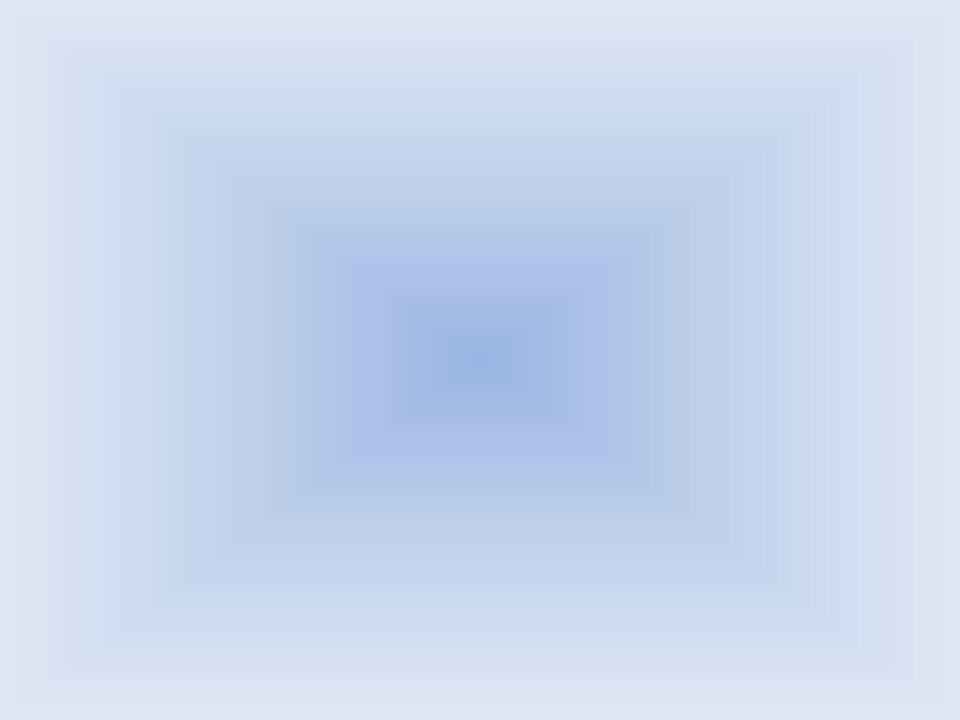 DEFNITIONS:
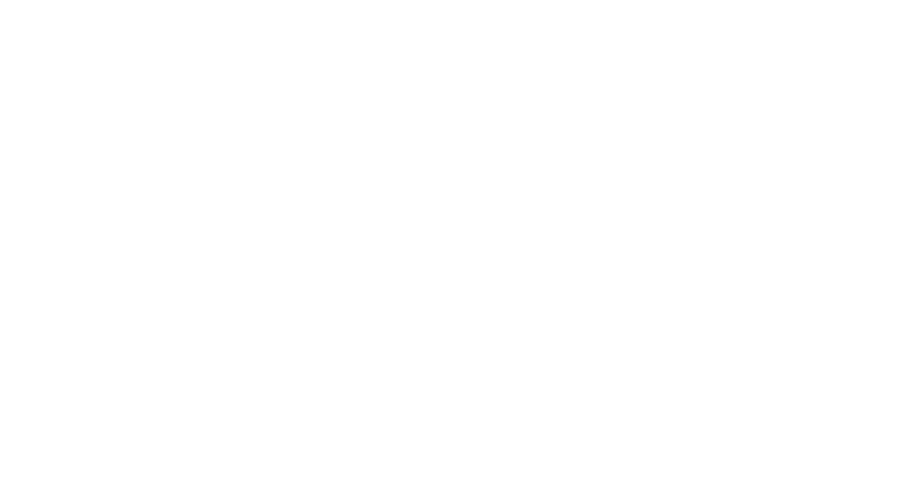 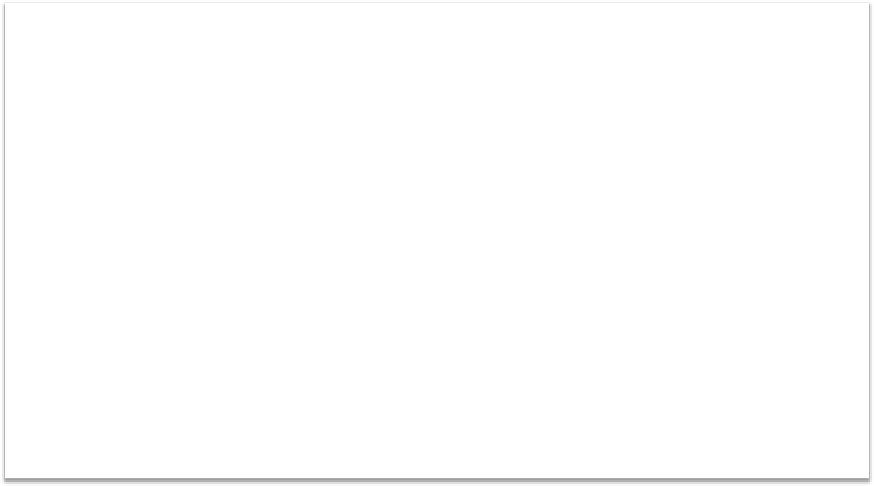 •
Hypothesis is considered as an intelligent
guess or prediction, that gives direction to
the researcher to answer the research
question.
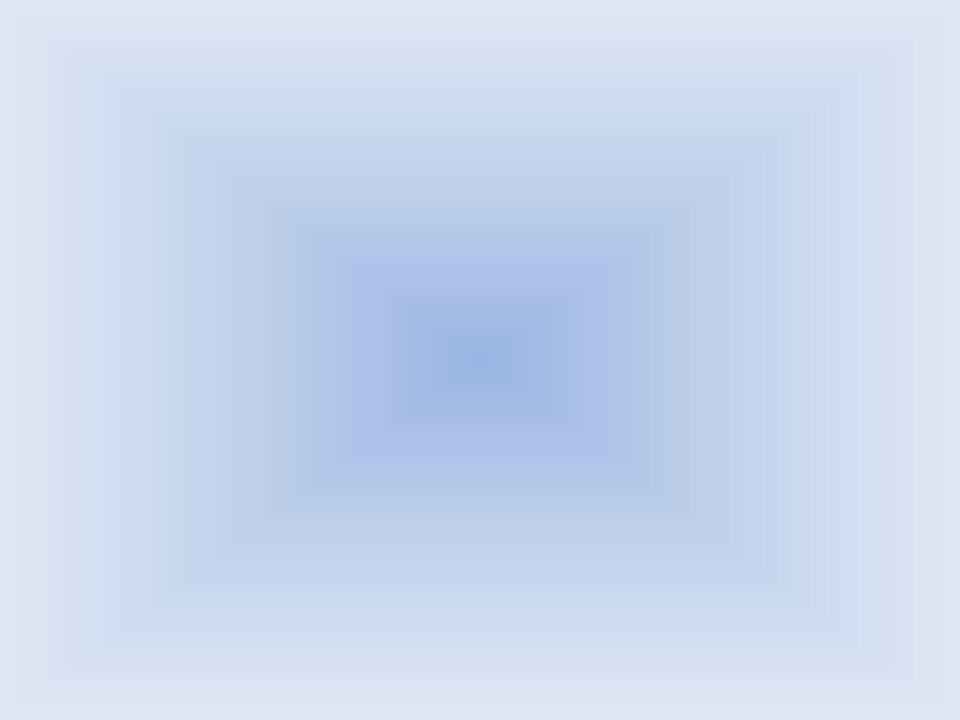 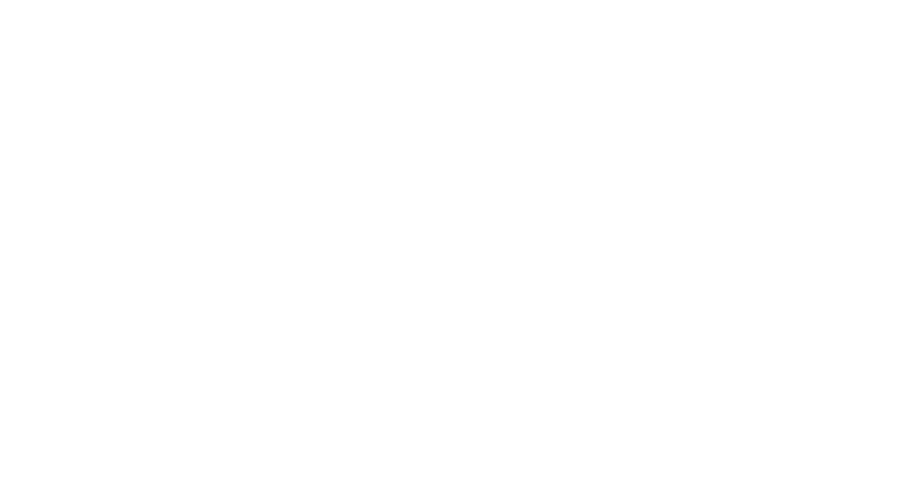 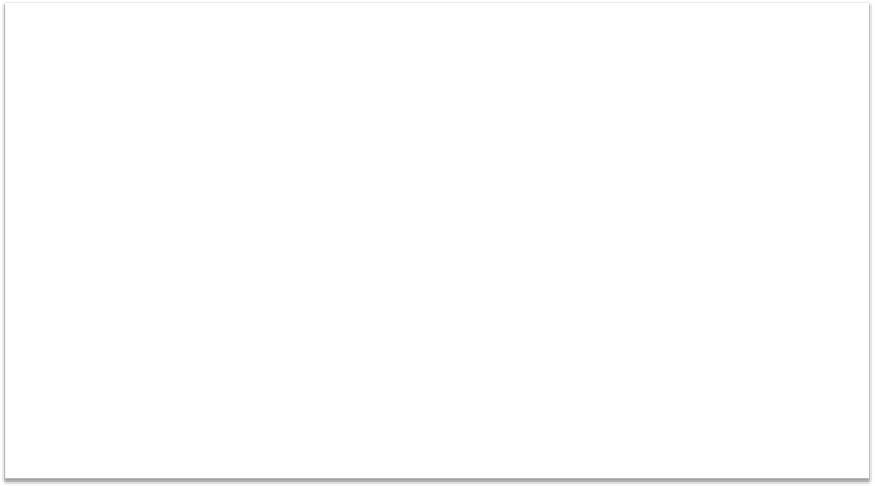 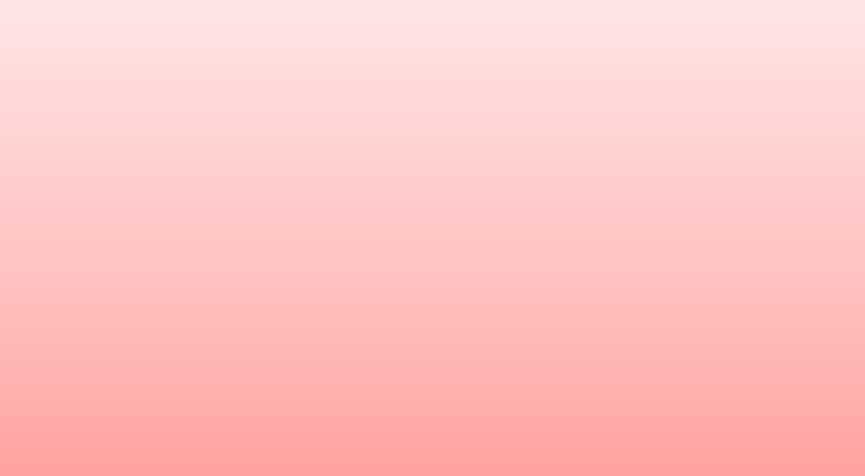 •
A hypothesis is a formal tentative statement of
the expected relationship between two or
more variables under study.
Suppose a company believes that spending more money on 
digital advertising leads to increased sales.
•
• A hypothesis helps to translate the research
problem and objective into a clear explanation
or prediction of the expected results or
outcomes of the study.
Example
1. increasing price by 10% for Q4 2021 will decrease sales by 4%.(Null)
Increasing price by 10% for Q4 2021 will not decrease sales by 4%. (Alternative)
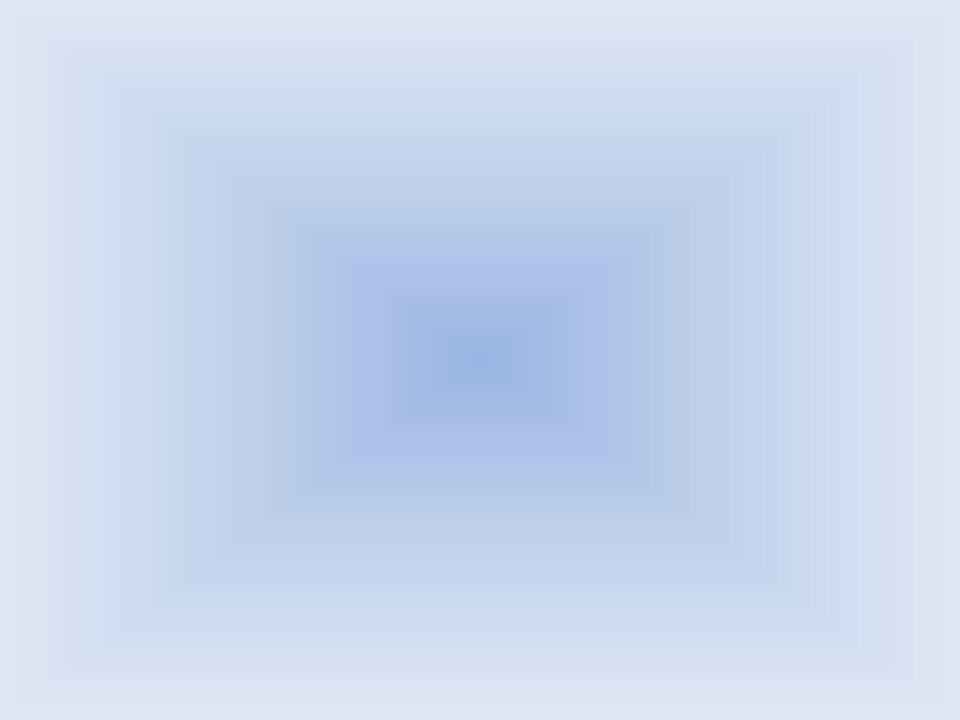 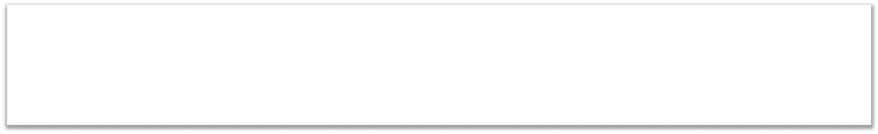 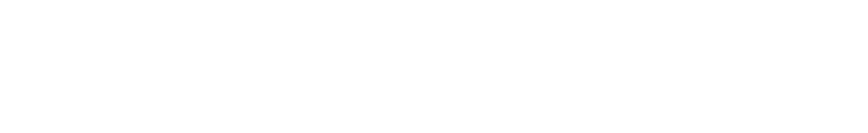 CONTRIBUTIONS OF HYPOTHESIS
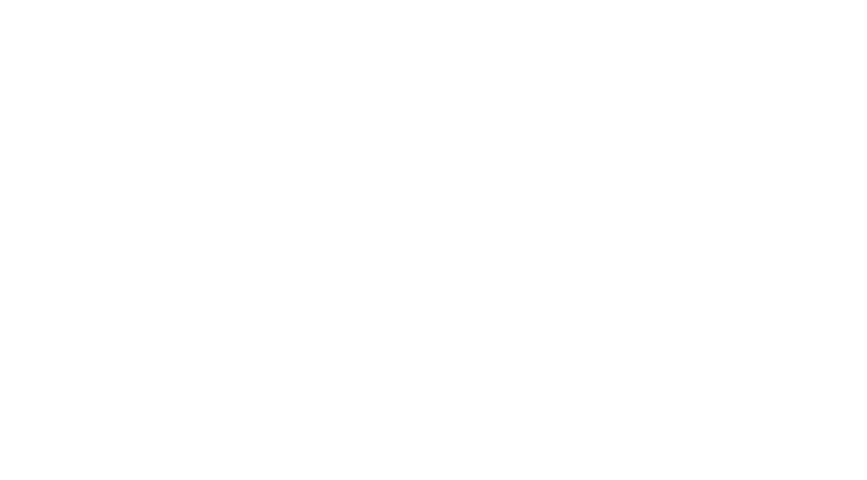 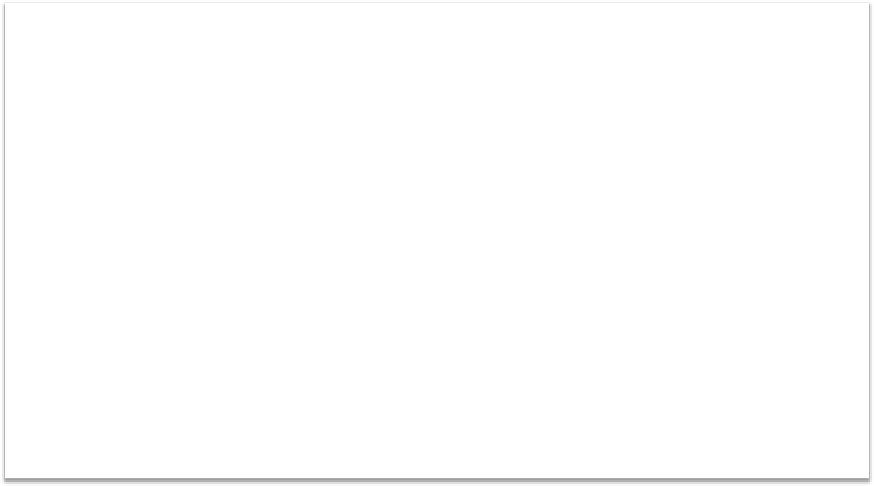 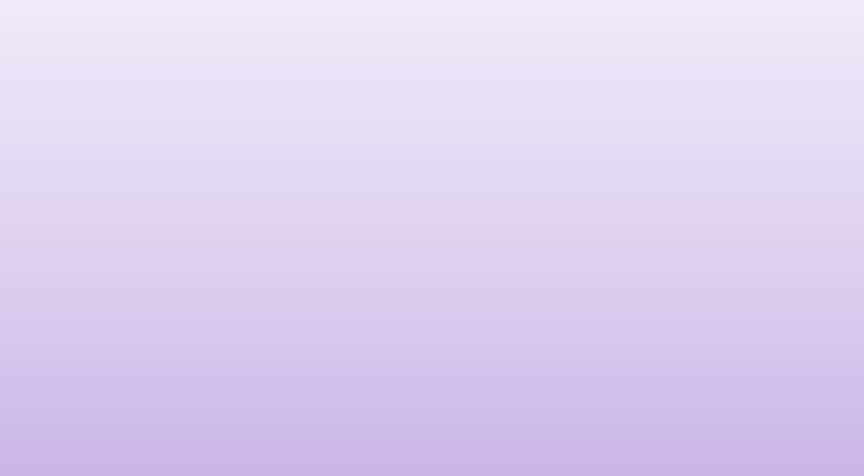 It provides clarity to the research problem and research objectives.
•
It describes, explains or predicts the expected results or outcome
of the research.
•
It indicates the type of research design.
•
It directs the research study process.
It identifies the population of the research study that is to be
investigated or examined.
It facilitates data collection, data analysis and data interpretation
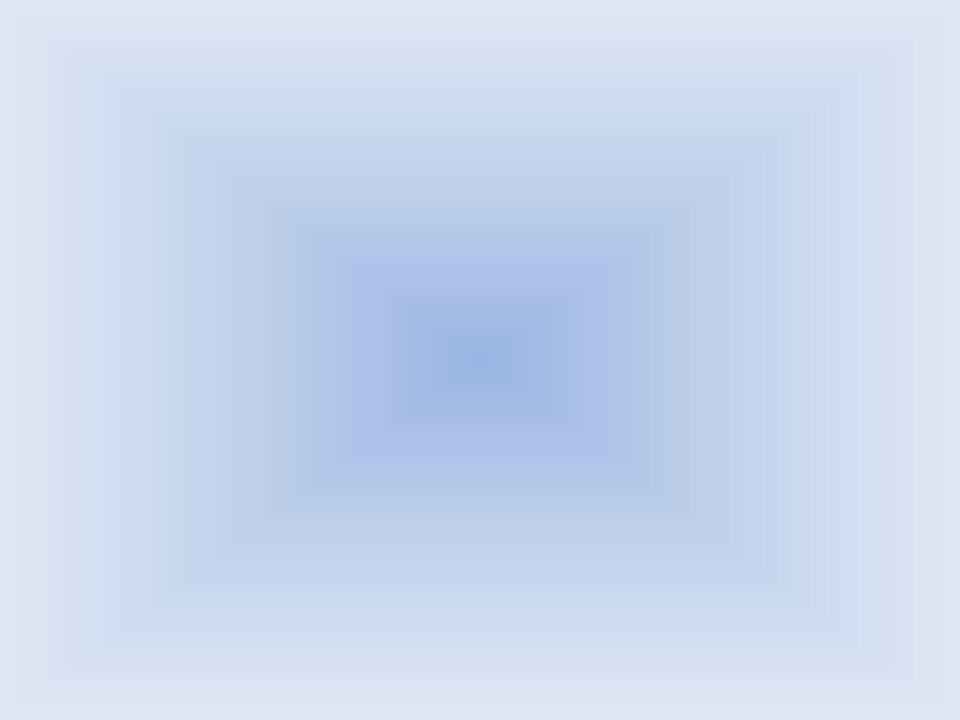 FUNCTIONS
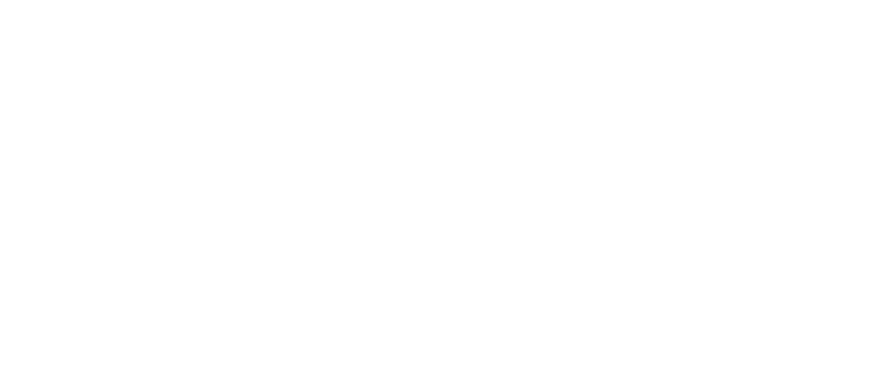 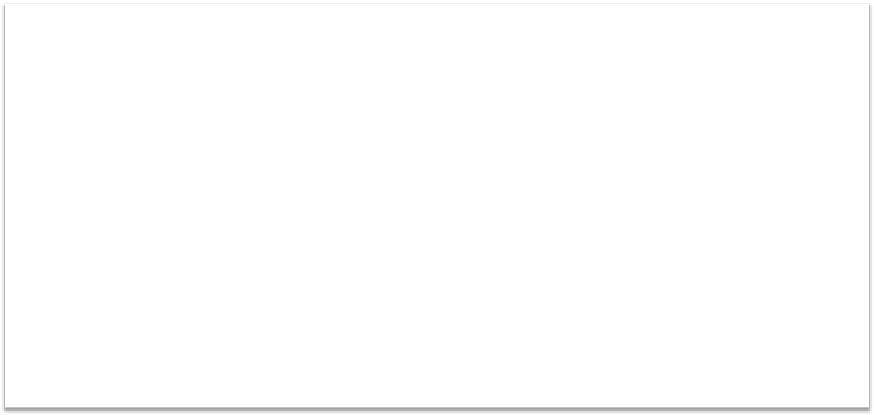 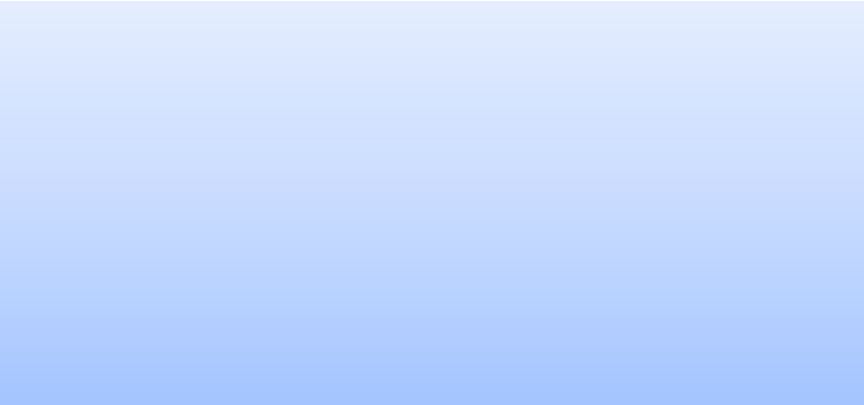 •
It enables an investigator to start his research
work.
•
It may lead to formulations of another
hypothesis.
•
It leads to interpret results drawing
conclusions related to original purpose.
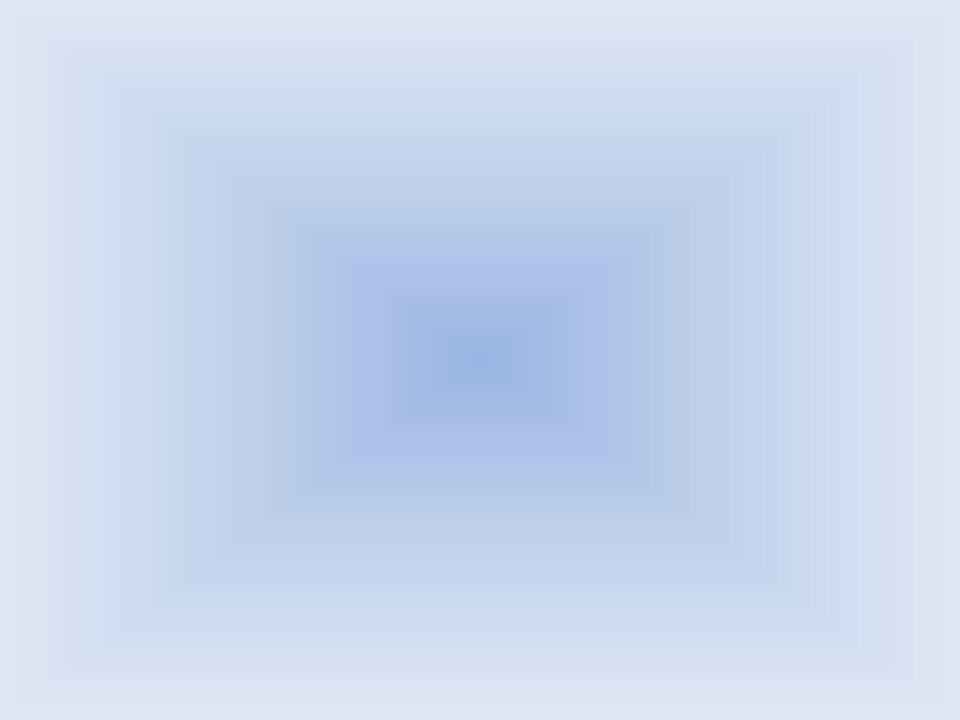 TYPES OF HYPOTHESIS
•  Simple
•  Complex
•  Empirical
•  Null
•  Alternative
•  Logical
•
statistical
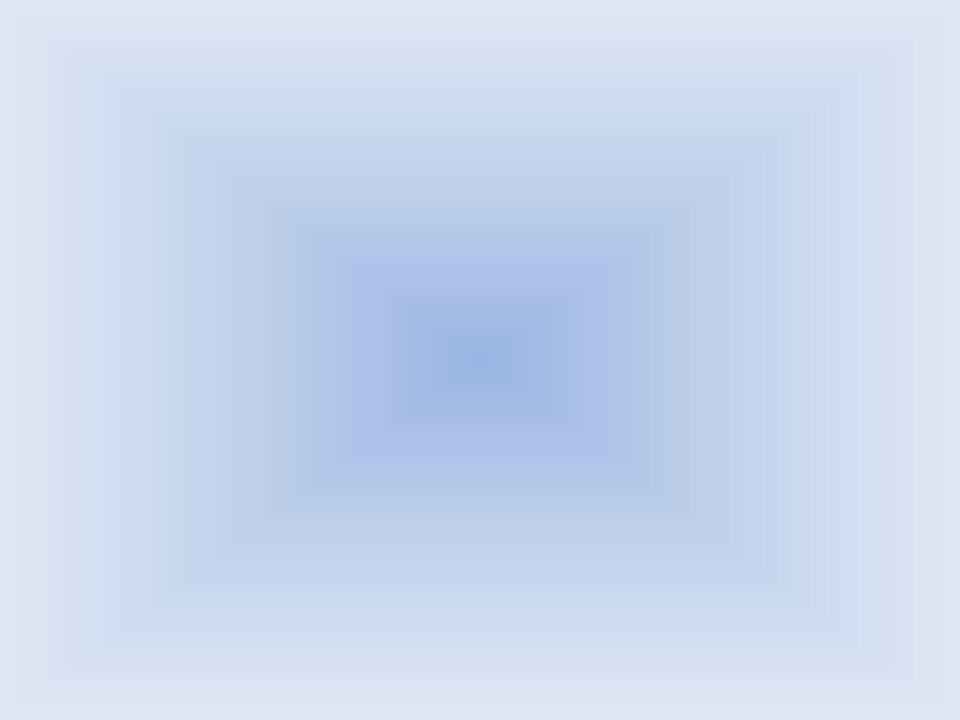 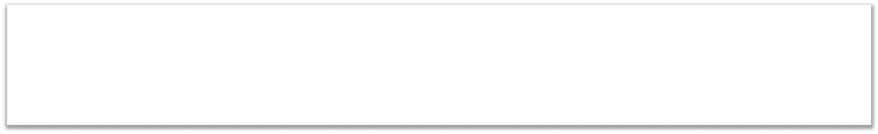 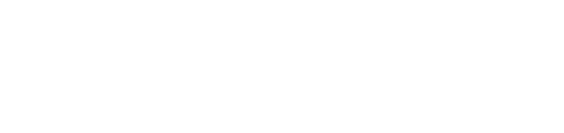 SIMPLE HYPOTHESIS
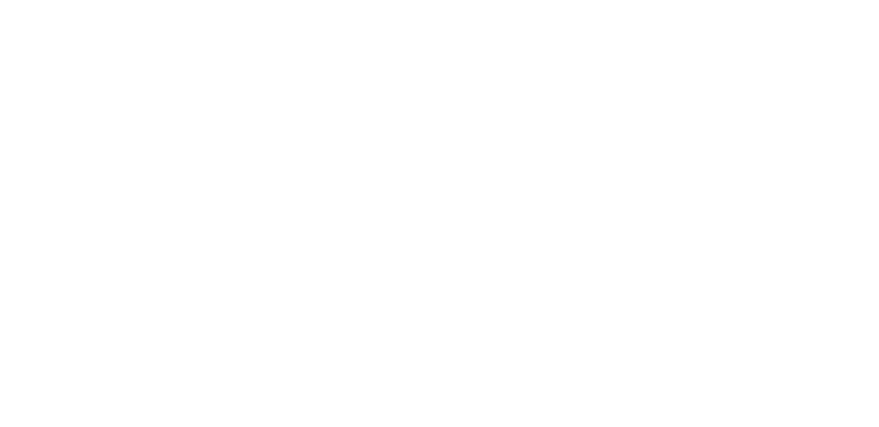 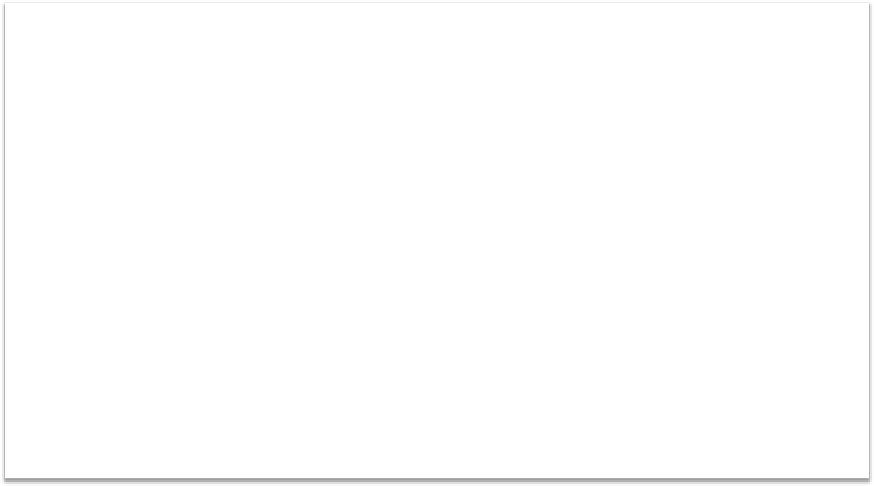 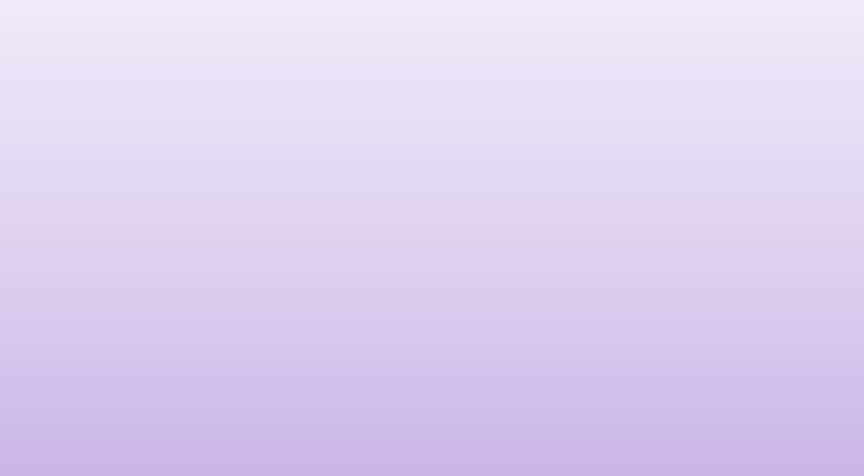 •
Simple hypothesis is that one in which there
exits relationship between two variables one
is called independent variable or cause and
the other is dependent variable or effect.
•  Ex. Smoking leads to cancer
•
The higher ratio of unemployment leads to
crimes.
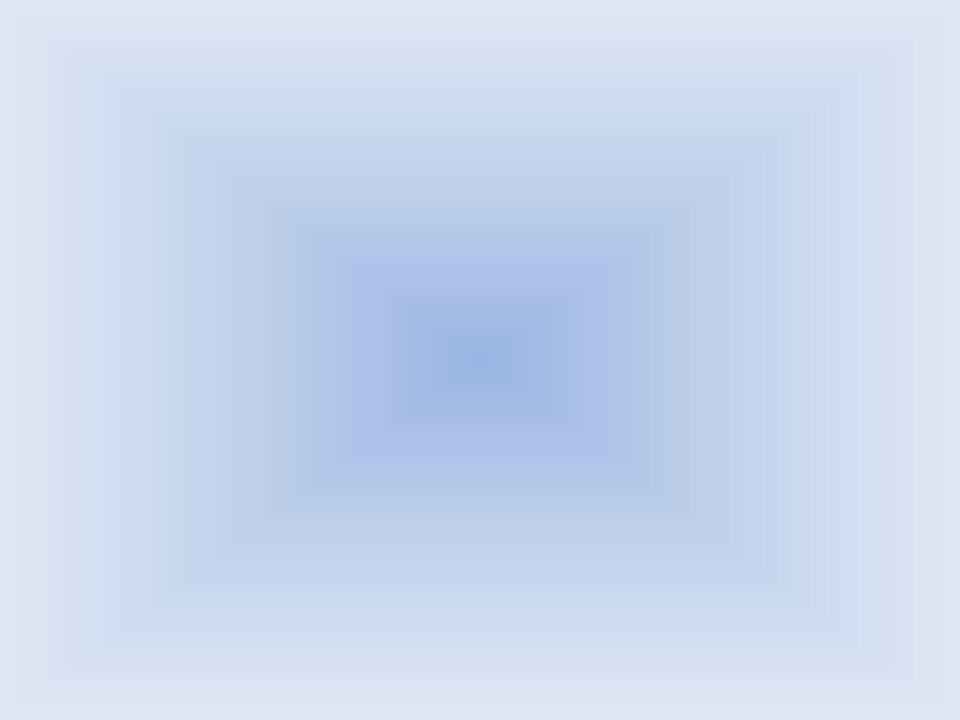 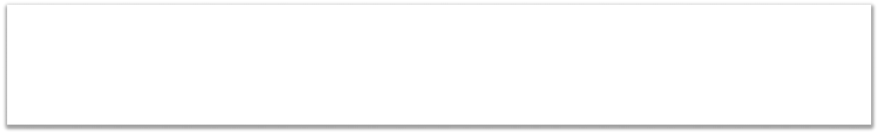 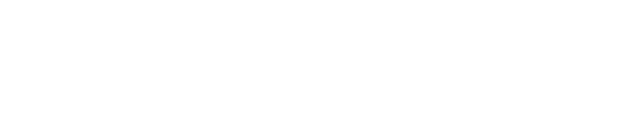 COMPLEX HYPOTHESIS
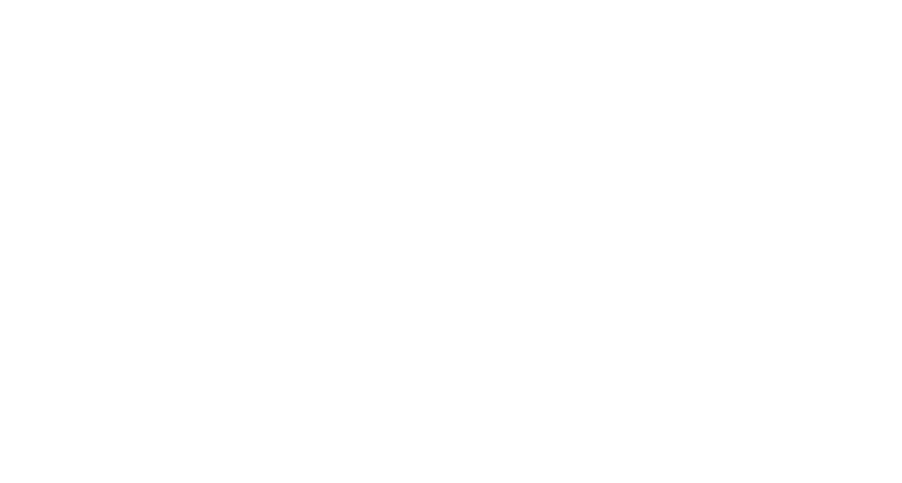 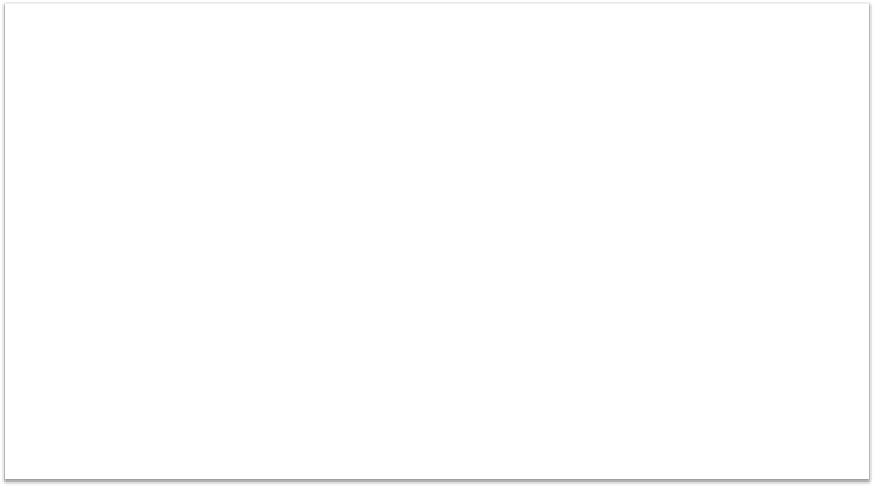 •
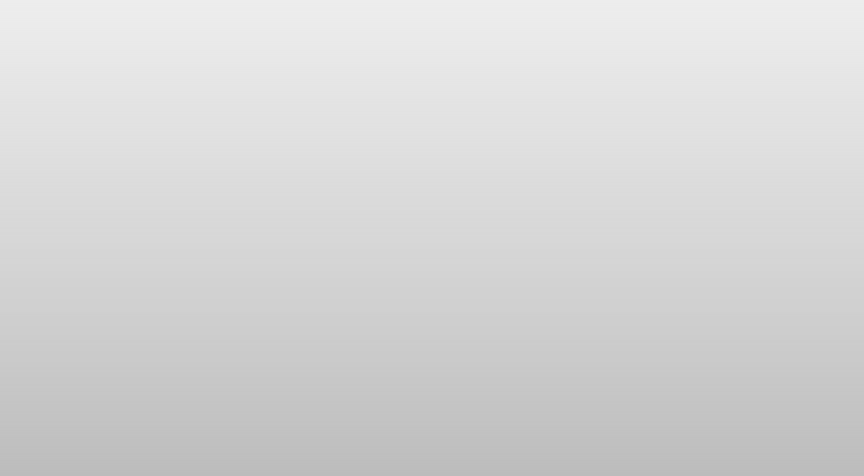 Complex hypothesis is that one in which as relationship
among variables exists.
•
In this type dependent and independent variables are
more than two
•
Ex. Smoking and other drugs leads to cancer, tension,
chest infections etc.
•
The higher ratio of unemployment, poverty, illiteracy
leads to crimes like dacoity etc.
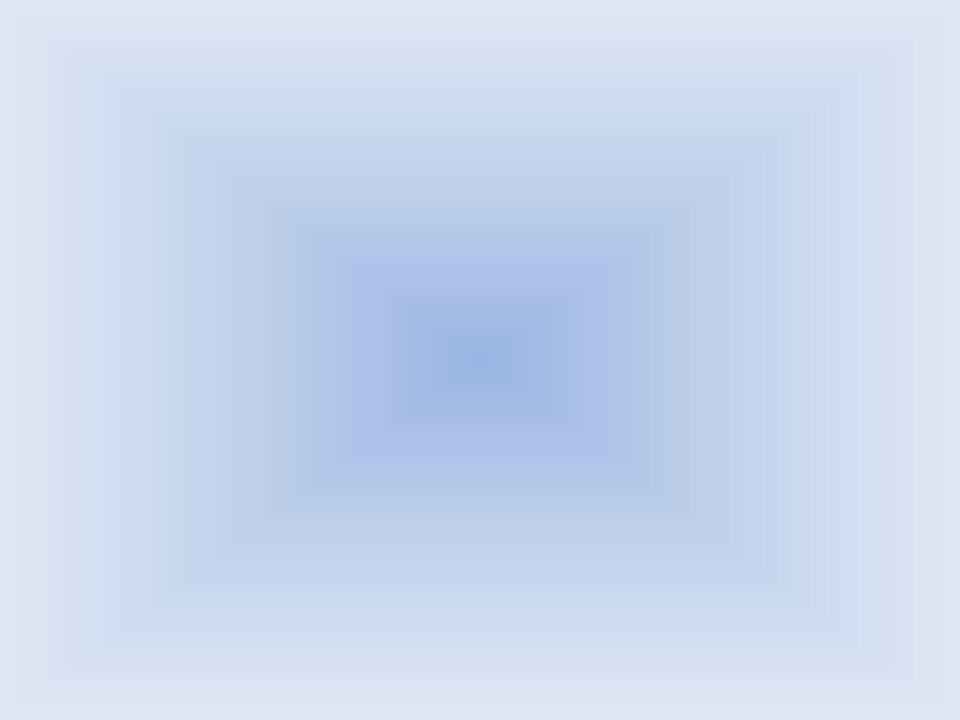 STATISTICAL HYPOTHESIS
•
A hypothesis which can be verified statistically
called statistical hypothesis.
•
The statement would be logical or illogical but
if statistics verifies it, it will be statistical
hypothesis..
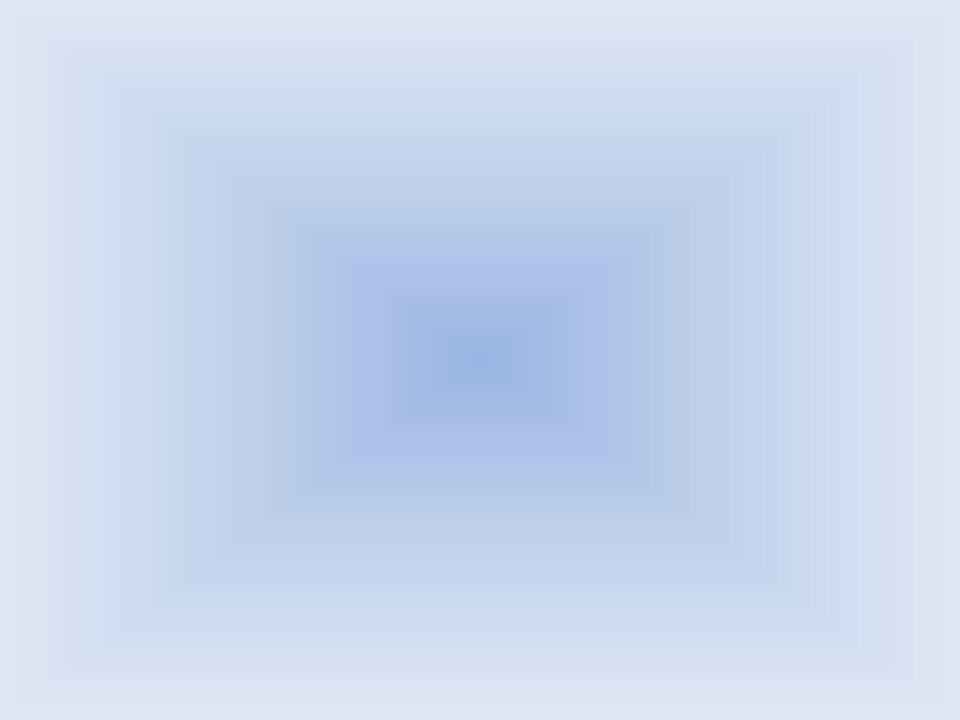 EMPIRICAL HYPOTHESIS
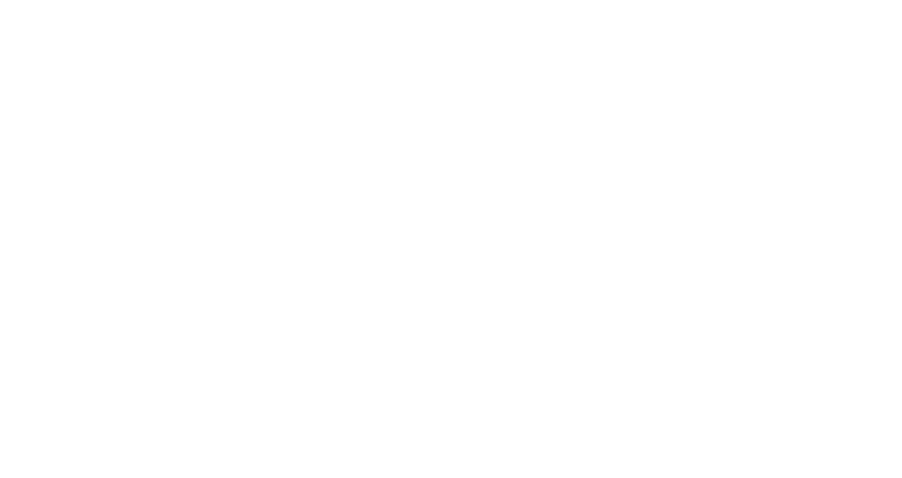 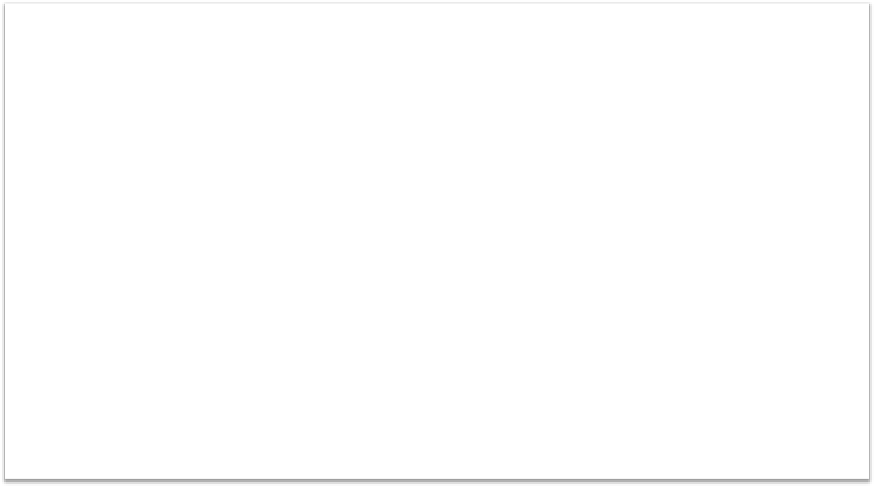 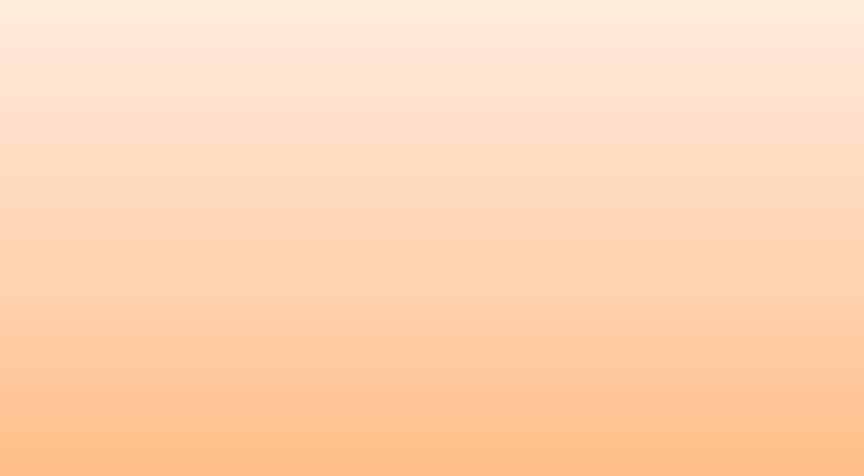 •  Empirical which means it is based on
evidence.
•
In scientific method the word "empirical"
refers to the use of working hypothesis that
can be tested using observation and
experiment.
•  Empirical data is produced by experiment and
observation.
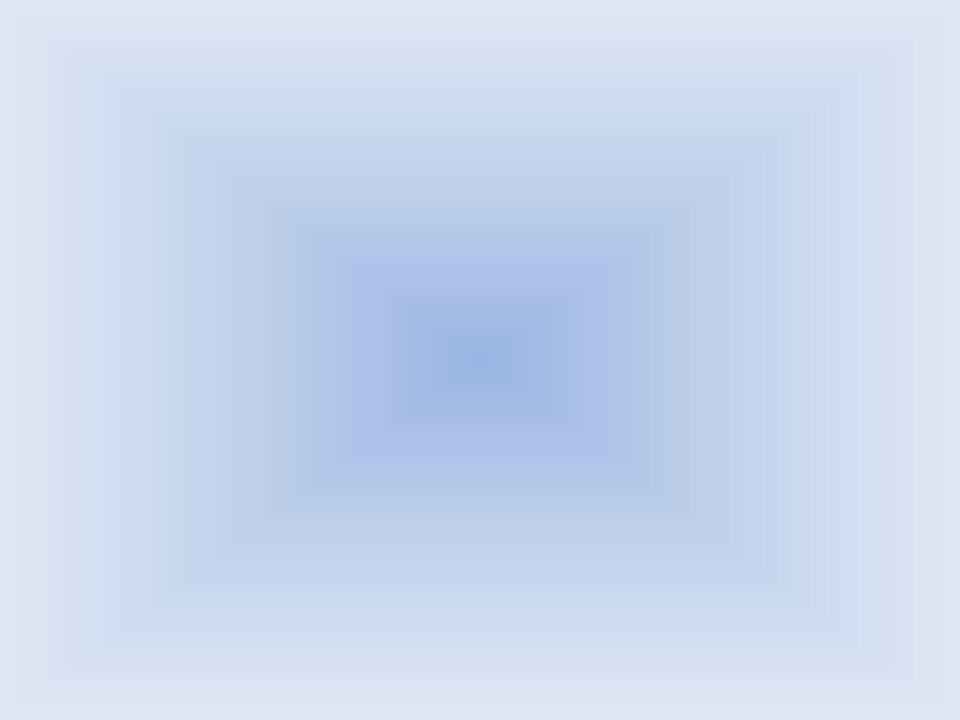 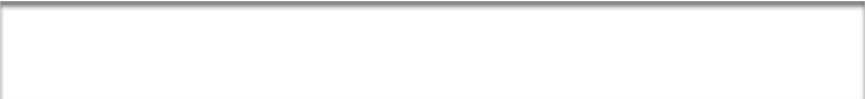 NULL HYPOTHESIS
•
Null  hypothesis that there is no significant
difference between specified populations, any
observed difference being due to sampling or
experimental error
.
•  It is denoted by H0
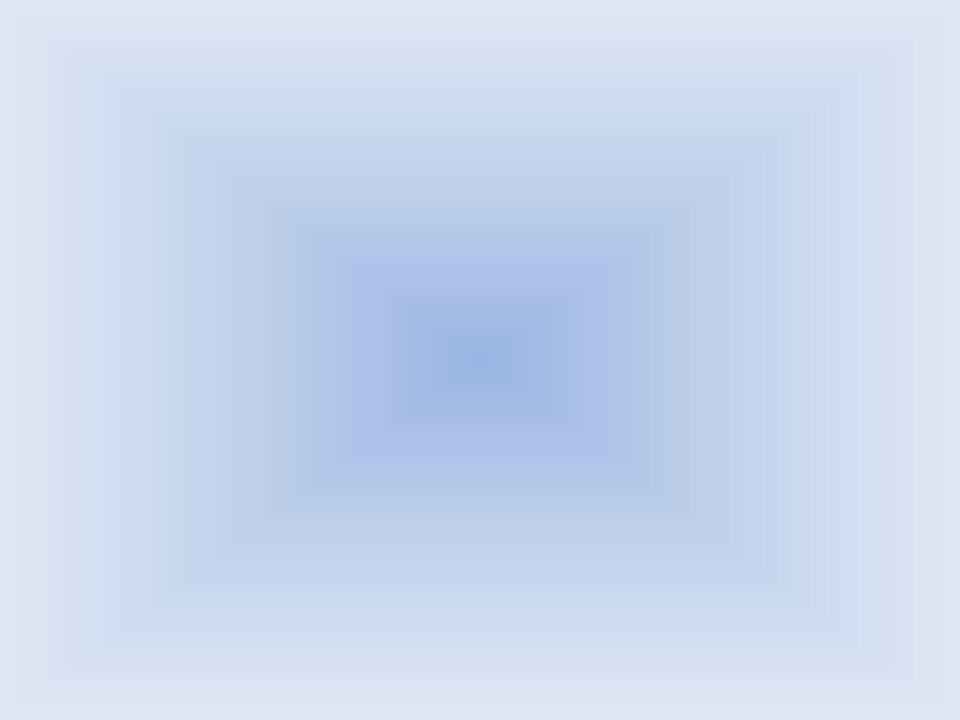 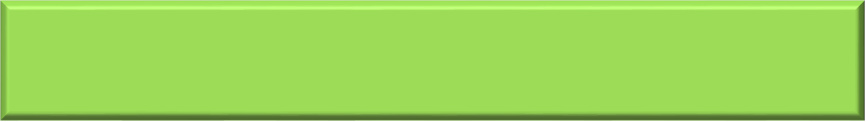 ALTERNATE HYPOTHESIS
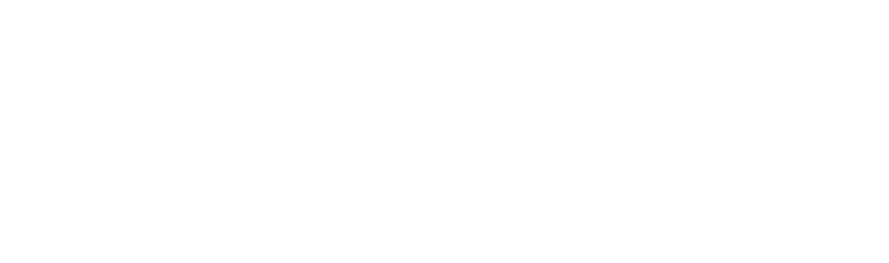 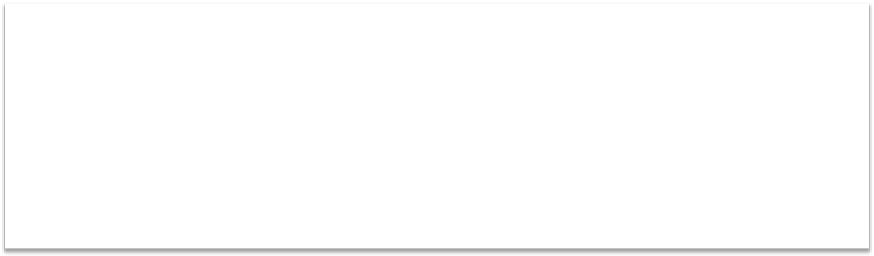 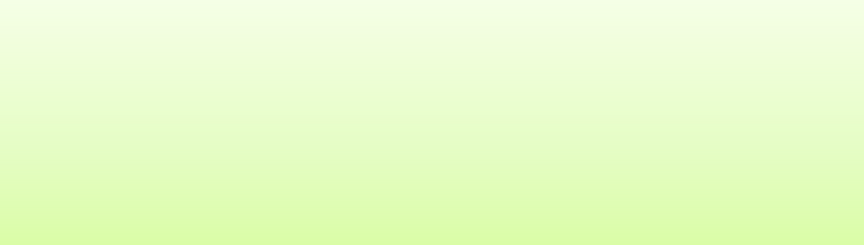 •
The alternative hypothesis, denoted by H
H ,
or
1
a
•
Is the hypothesis that sample observations
are influenced by some non-random cause.
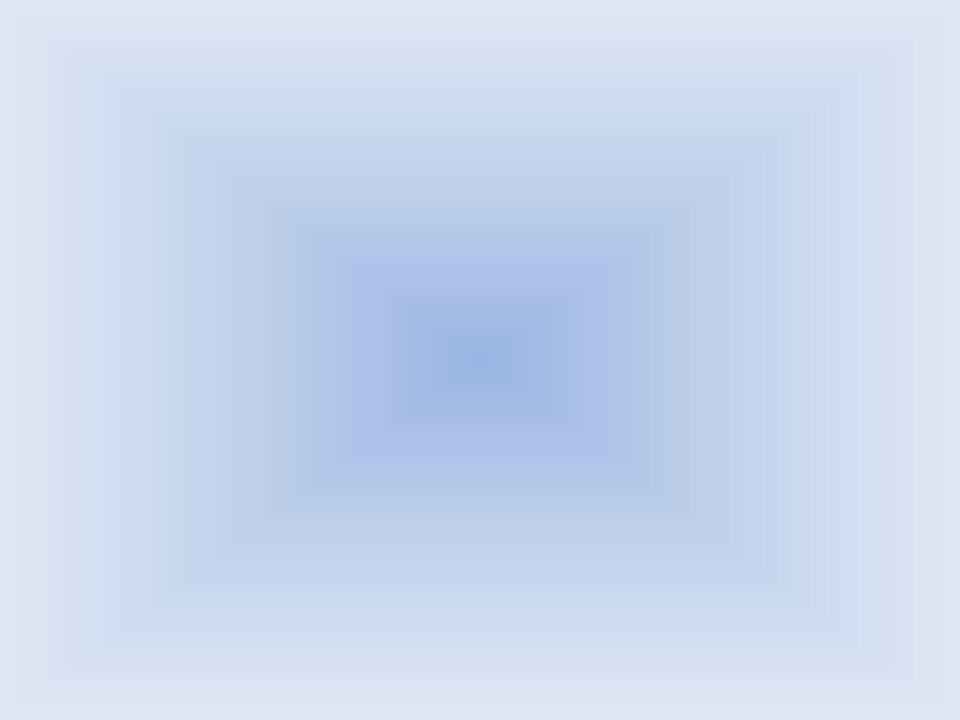 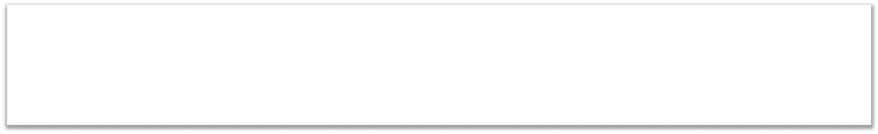 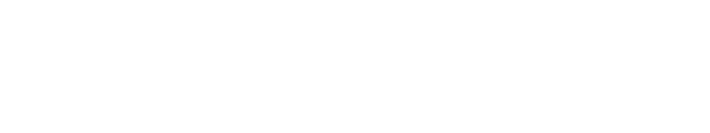 DIRECTIONAL HYPOTHESIS
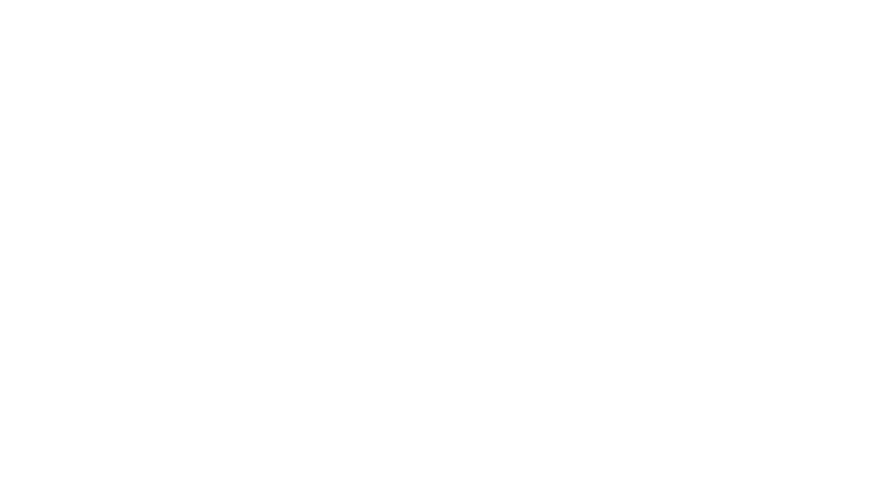 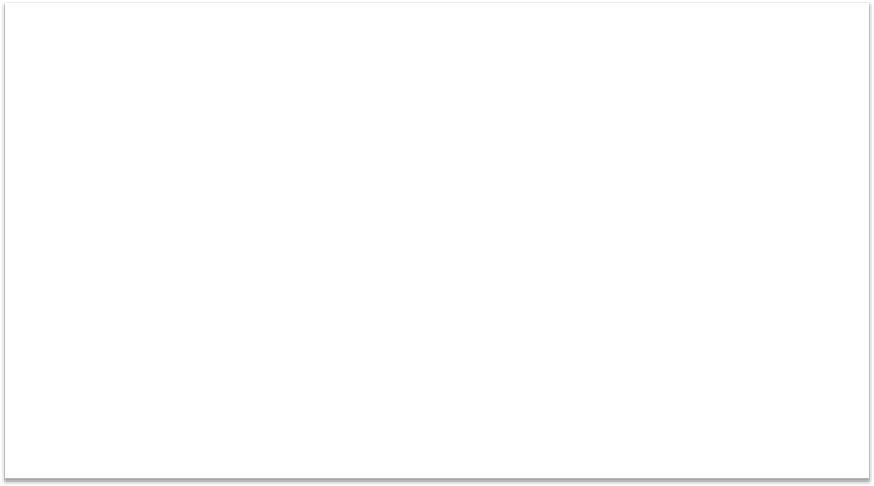 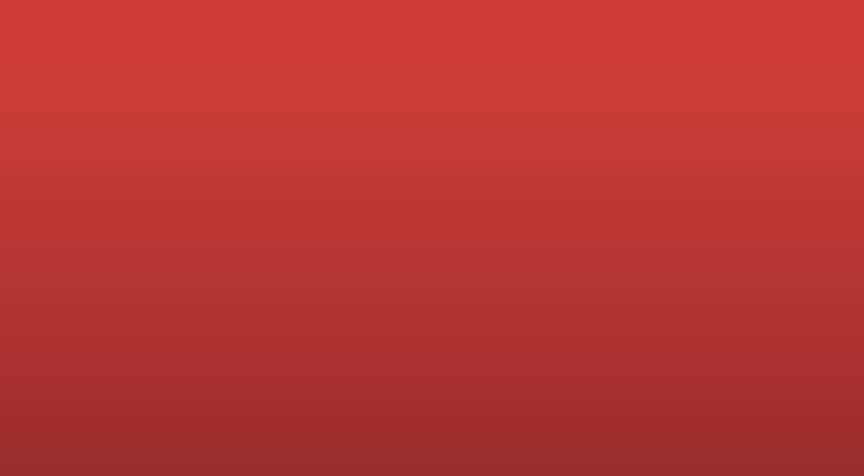 •
Directional Hypothesis predicts the direction
of the relationship between the independent
and dependent variable.
•  Example- High quality of nursing education
will lead to high quality of nursing practice
skills.
•
Girls ability of learning moral science is better
than boys.
VARIABLES:
A variable is a characteristic or feature that varies, or changes with in a study. In  an experimental example, if a study is investigating the differences between males and females, gender would be a variable.
 The goal of quantitative research is to examine the relationships between variables.  
A variable is a characteristic or attribute of interest in the research study that can take on different values and is not constant. Variables may be straight forward and easy to measure including characteristics such as gender, weight, height, age, size, and time.
67
Other variable may be more complex and more difficult to measure.  Examples of these types of variables may include socioeconomic status, attitudes, achievement, education level, and performance.
TYPES OF VARIABLES :
1- Dependent variable
A dependent variable is one which depends on an independent variable defined for study. For example, with the increase in temperature, the sales of ice cream may go up. If so, one can say that the sale of ice cream depends upon the temperature. In such case , the sale of ice cream is a dependent variable where as the temperature is an independent variable. 
The dependent variable is of  primary interest to the researcher. It is observed as to how it responds to the changes made to the independent variable.
69
2- Independent variable
It is also known as explanatory variable. It is a variable which influences or explains the variation in the other variables which are considered for study.
The independent variable is  one that influences the dependent  variable in either a positive or negative way.  That is, when the independent variable is  present, the dependent variable is also  present, and with each unit of increase in  the independent variable, there is an  increase or decrease in the dependent  variable.
70
3- Moderating variable
The moderating variable is the presence of  a third variable that modifies the  relationship between the independent and  the dependent variables.
Moderating variables modify or affect the cause and effect relationship.
Let us say that 10% increase in advertisement would increase sales by 10%. There may be another variable which may alter the strength of causal relationship say incentives or rewards for achieving certain sales target. This may boost the sales to 25%. If incentives are withdrawn, the growth in sales may come down to original level of 10%. In this example reward or incentives can be considered as moderating variable.
71
Intervening variable:
A factor which theoretically affects the observation or results but cannot be seen, measured, or manipulated.
A good speaker can increase understanding of students on a particular topic. Here good speaker is independent variable while understanding is dependent variable. There is cause and effect relation, the better the speaker the better the understanding. Good environments like air-conditioned room, sound-proof lecture hall and good lights can act as moderating variables.
Extraneous variables
These are variables which are outside or external to the situation.
Construct and concepts
A construct is a concept that is not directly observable. It does not have a direct reference in the real world. A construct is  more abstract or general than concepts.
  concepts are components of construct that are concrete and measurable.
A construct is based on concepts. concepts are the basic units of theory building.
Scientists have evolved scales to measure physical characteristics. Psychologists have scales evolved to measure abstract characteristics.
Job competence is a construct. Its  components or concepts are knowledge, skills and attitude.
Likewise mental ability can also be considered as a construct. Its components or  concepts consist of memory, analytical ability and logical power.
Operational definition of concept
Some times ,it is possible  to operationally define a concept to make it measurable.
E.g- Affluence of an individual is a concept. Income can be considered as a variable to measure affluence or prosperity, its operational definition is ‘annual income’.
 conceptual definition conveys the meaning we attach to the concept. It is the dictionary definition. Each concept has variety of meanings. It is the duty of researcher to decide what the concept is meant.
propositions
A proposition is a statement about observable phenomena that may be judged as true or false. These are statements related with the relationship among concepts. Theories are composed of propositions, which are statements about the relationships among elements, concepts, or attributes of one or more concepts. A proposition explains the logical connection among certain concepts by stating universal connection between concepts.
 A proposition is a declarative or broad statement of a concept. Basically, a proposition is a narration of a concept
Operational definition
Operational definition: is the definition of a variable  in terms of the actual procedures used by the researcher to measure and/or manipulate it.
Similar to a ‘recipe’, operational definitions specify exactly how to measure and/or manipulate the variables in a study.
Good operational definitions define procedures precisely so that other researchers can replicate the study.
THANK YOU
79